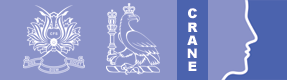 CRANE Database - Video Demonstration
Managing Patient Transfers

March 2022
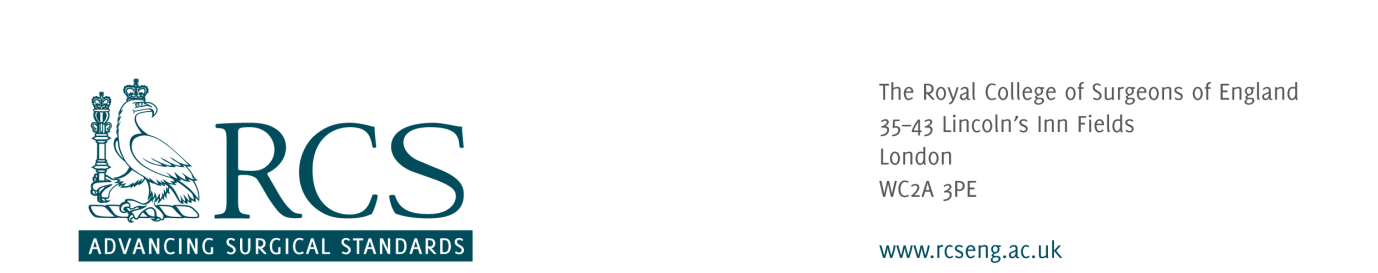 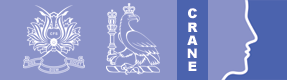 Resources & Guides
    
    Accessing the CRANE Database:
https://www.crane-database.org.uk/resources/guide-quick-reference-for-accessing-the-crane-database/ 

Managing patient records – including how to transfer or ‘Push’ patients to another cleft service or ‘Pull’ them into your cleft service: 
https://www.crane-database.org.uk/resources/guide-quick-reference-for-managing-patient-records/
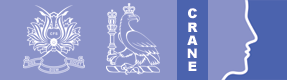 Thank you

If you need further support please get in touch
Email – crane@rcseng.ac.uk
Tel – 020 7869 6139